Protección de datos desde la óptica de las personas responsables y encargadas de tratamiento. Curso avanzado. Bloque II: Principios y legitimación del RGPD y LOPDDGDD
TRATAMIENTO DE DATOS
EJERCICIO DE LOS DERECHOS DE LOS INTERESADOS
CUMPLIMIENTO DE LAS OBLIGACIONES PARA RESPONSABLES
Acceso
Rectificación
Oposición
Supresión (Derecho al olvido)
Limitación del tratamiento
Portabilidad
No ser objeto de decisiones individualizadas
Registro de actividades de tratamiento 
Análisis de riesgos y adopción de medidas de seguridad
Notificación de brechas de seguridad 
Evaluación de impacto sobre la protección de datos
Delegado de Protección de Datos (DPD)
Códigos de conducta 
Transferencias internacionales
A modo de recordatorio: derechos en materia de protección de datos
DERECHOS:
ACCESO
RECTIFICACIÓN
OPOSICIÓN
SUPRESIÓN
LIMITACIÓN AL TRATAMIENTO
PORTABILIDAD
¿Quiénes pueden ejercitarlos?
Únicamente sus titulares o representantes legales

¿Ante quién?
Ante los responsables del tratamiento

¿Hay obligación de contestar a los interesados? 
Si, siempre
¿Cómo recabamos el consentimiento? 
NO se permite tácito, ni casillas premarcadas
Una declaración o una clara acción afirmativa = inequívoco
Tratamiento de datos sensibles o decisiones automatizadas = explícito
Para finalidades diferentes, consentimientos diferentes
Legitimación del tratamiento
¿De quién son los datos de carácter personal? 
Cada persona es titular de sus respectivos datos de carácter personal

¿Cuál es la edad para que los menores puedan prestar consentimiento para tratar sus datos personales?
Art 7 LOPDGDD 14 años, para menores de esa edad el otorgamiento lo deberán dar sus padres o tutores.
Otras bases sin necesidad de contar con la autorización de su titular en supuestos en que una norma con rango de Ley autorice el tratamiento o incluso obligue al responsable a llevarlo a cabo. 
¿Puede un menor de 14 años ejercitar los derechos contemplados en el RGPD?

No, quien ostente la patria potestad o sus tutores.
¿CÓMO DEBEN TRATARSE LOS DATOS?
LÍCITA 	-	LEAL 	- 	TRANSPARENTE 

Minimización de los datos

Finalidad legítima
Determinados - solo recabar los datos que necesitemos.

Explícitos - afectado debe saber para que se están recogiendo sus datos personales.

Legítimos - solo deberemos usar los datos personales en todo aquello a lo que estemos autorizados.

Excepciones (distintas finalidades):
archivo en interés público
investigación científica e histórica
estadísticos
Plazos de conservación
Datos ESTRICTAMENTE NECESARIOS para la finalidad para la que fueron recabados. 
La LOPDGDD NO especifica plazos de conservación concretos: los plazos de conservación deben contemplar el período de tiempo estrictamente necesario para cumplir con la finalidad para la que los datos personales fueron recabados.
Infracción del plazo de conservación. Sanción muy grave
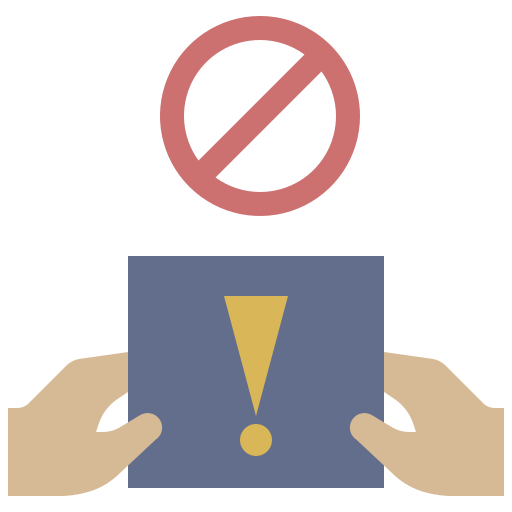 Plazos de conservación
EXCEPCIONES:
Interés Histórico
Científico
Informativo
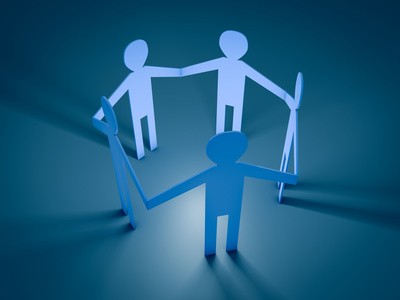 INTERÉS GENERAL
Pautas para no extralimitarnos al recabar datos personales:
Mecanismos corregulatorios: códigos de conducta y certificaciones (por ejemplo, ISO/IEC 27701:2019)
Minimización  
Herramientas automáticas de borrado
Métodos de almacenamiento fiables
Otros periodos de prescripción relevantes
Circunstancias que por ley nos obligan a conservar la información durante un determinado tiempo: 
Tributos y Seguridad Social – 4 años reclamaciones Agencia tributaria / 5 años Seguridad Social
Videovigilancia – no más de 1 mes (supuestos de Ley de Seguridad Ciudadana 3 años)
Sanidad: 1 año (salvo historial clínico)
Servicios mercantiles – 4 meses
Jorge Viguri Cordero
jviguri@uji.es